Eine schwere Schultasche
Nomen im Plural
Zusammensetzungen
DER
DIE
Plural: DIE
DAS
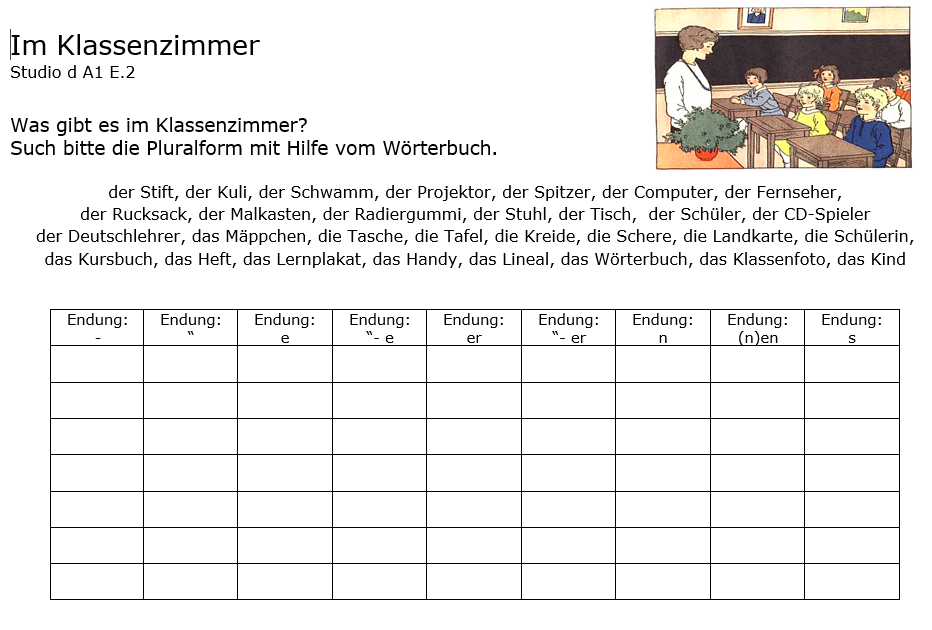 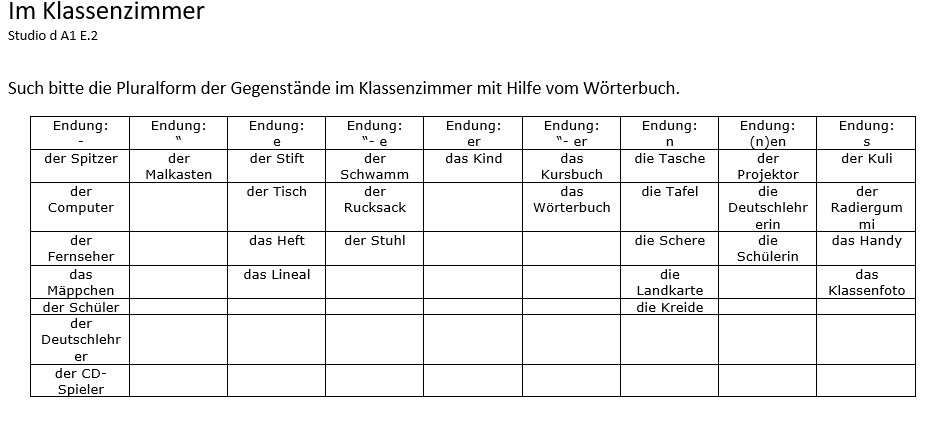 Wo können wir das finden?
Lehrbuch: Seiten 86 - 107
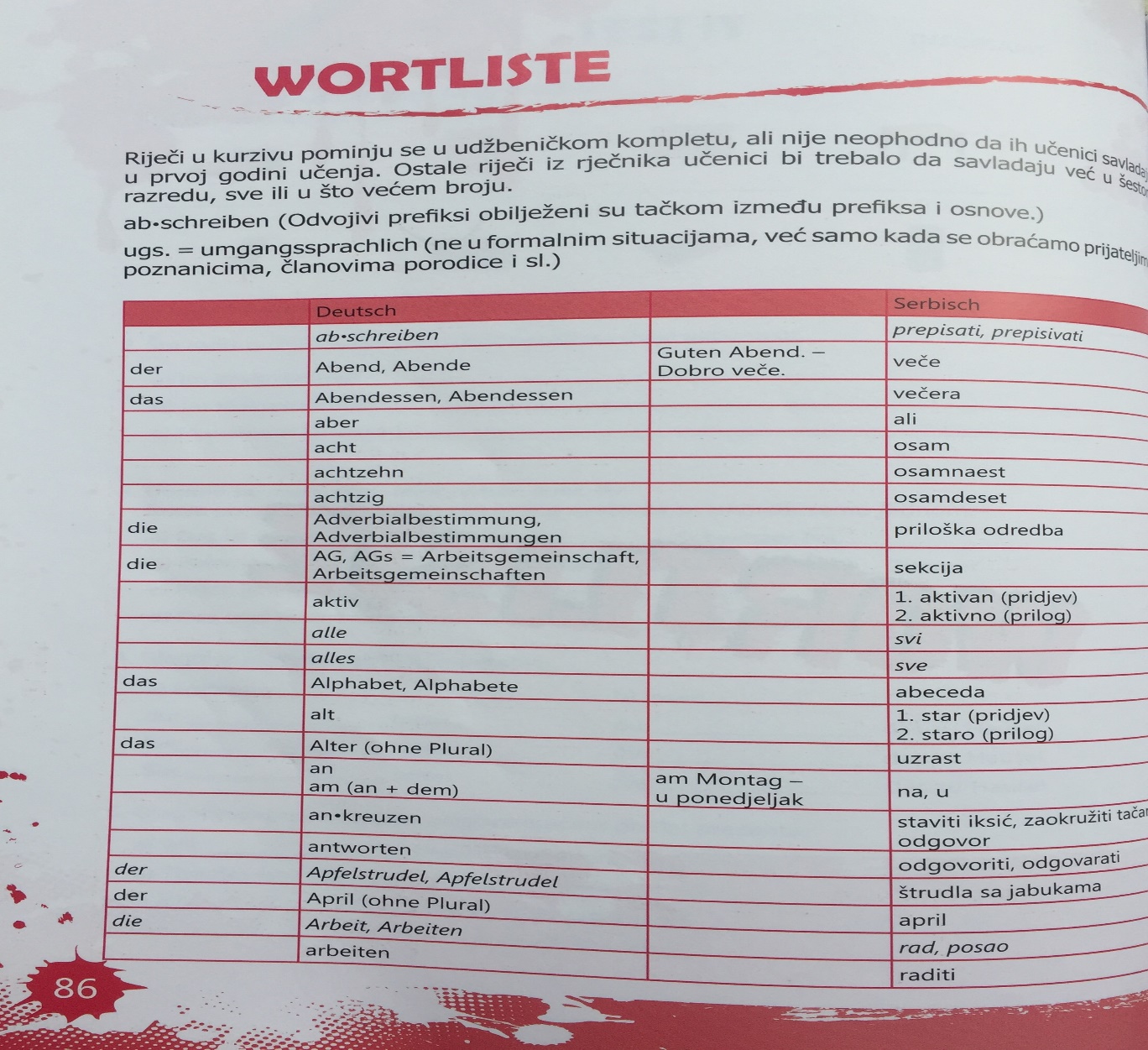 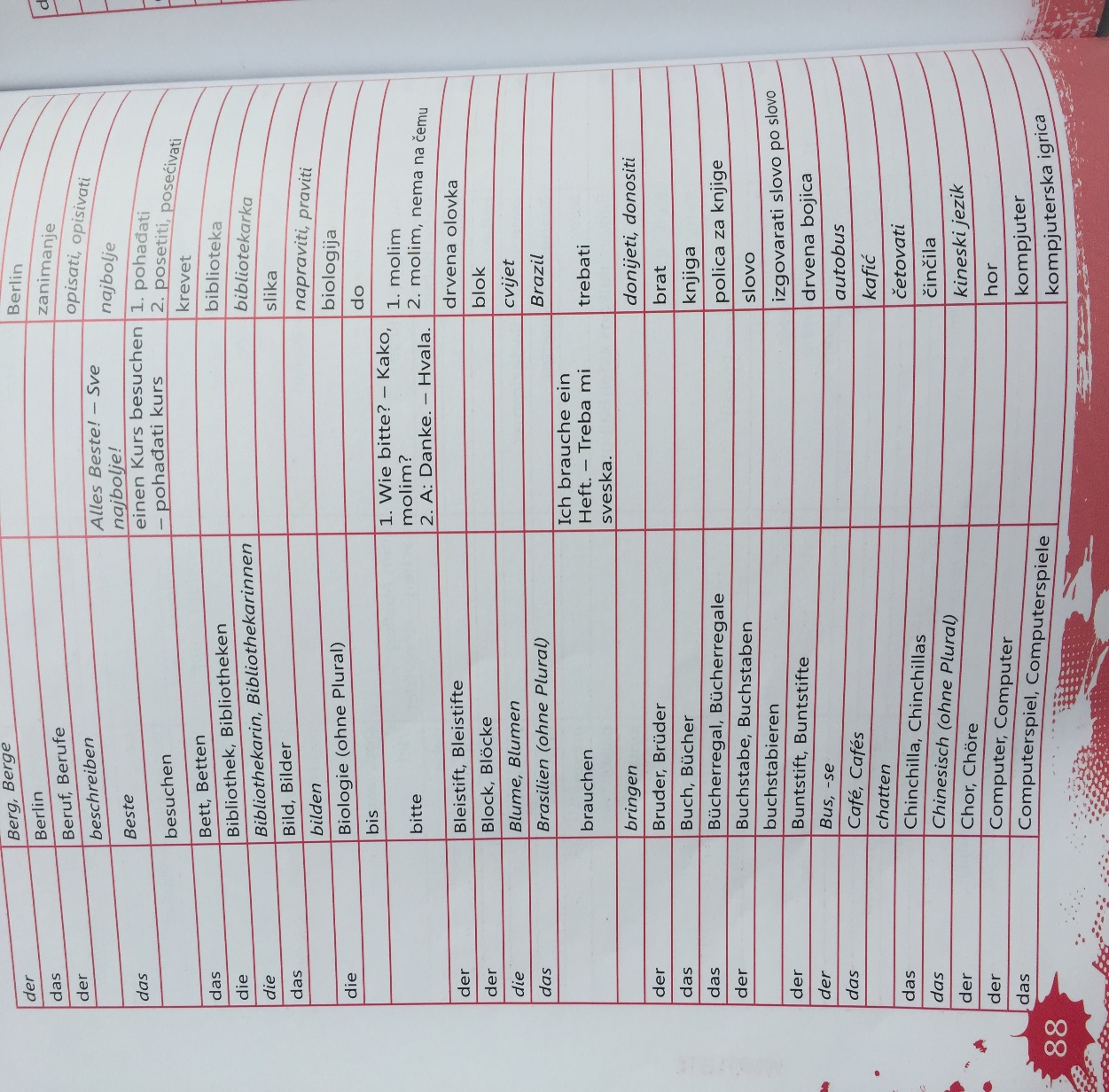 Hausaufgabe: Lehrbuch, Seite 62 und 63
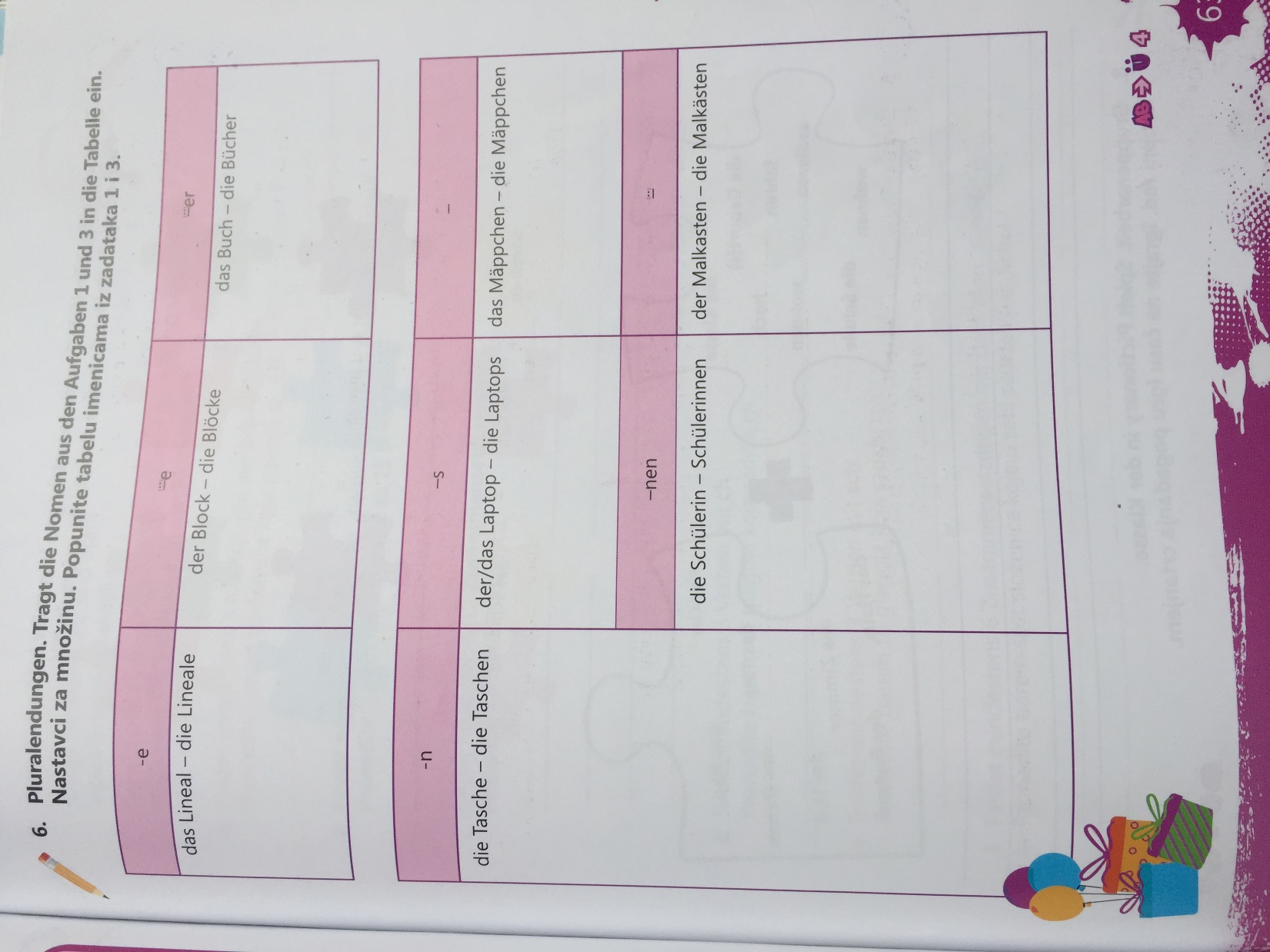 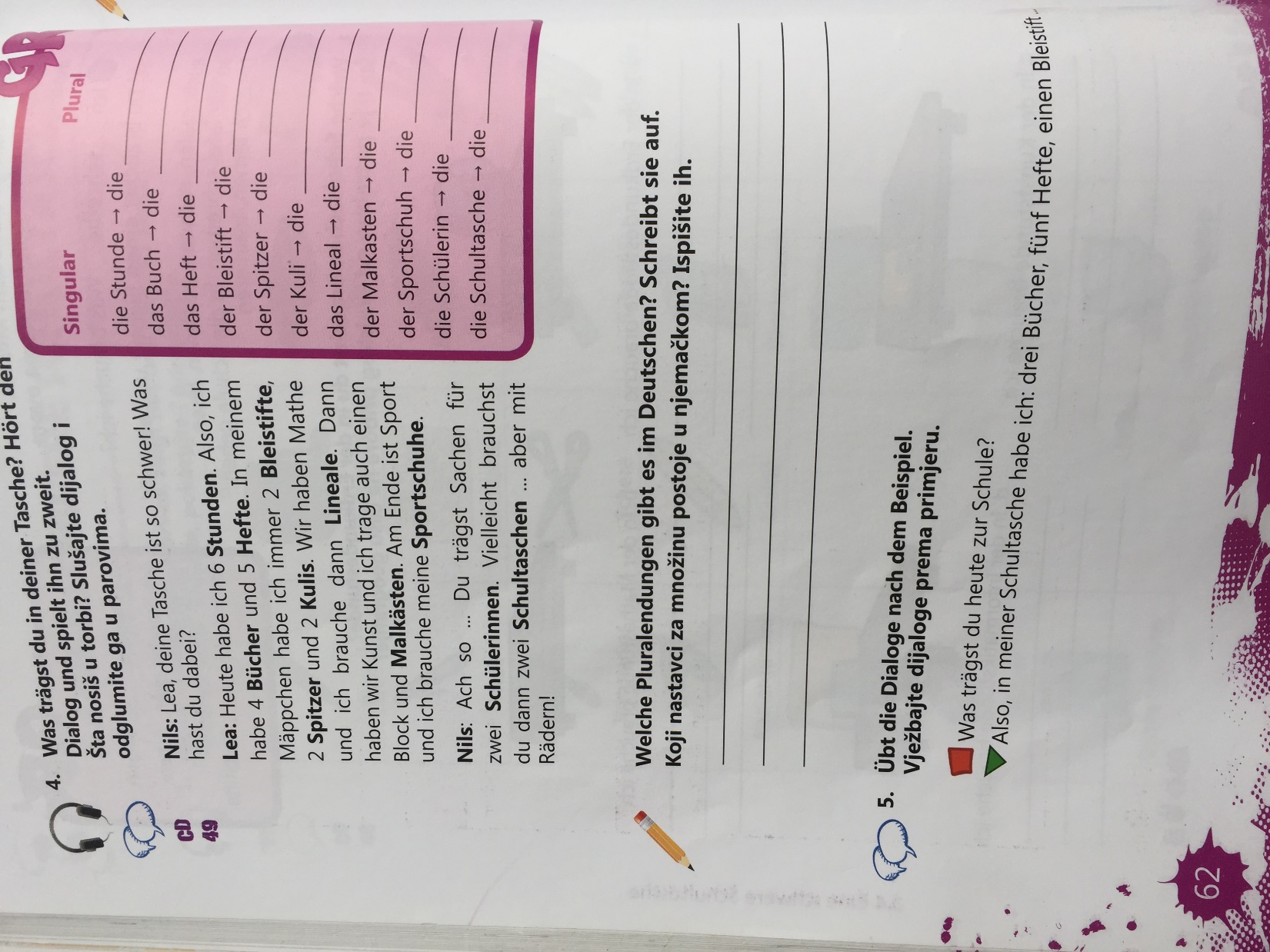 Hausaufgabe: Arbeitsbuch, Seite 45
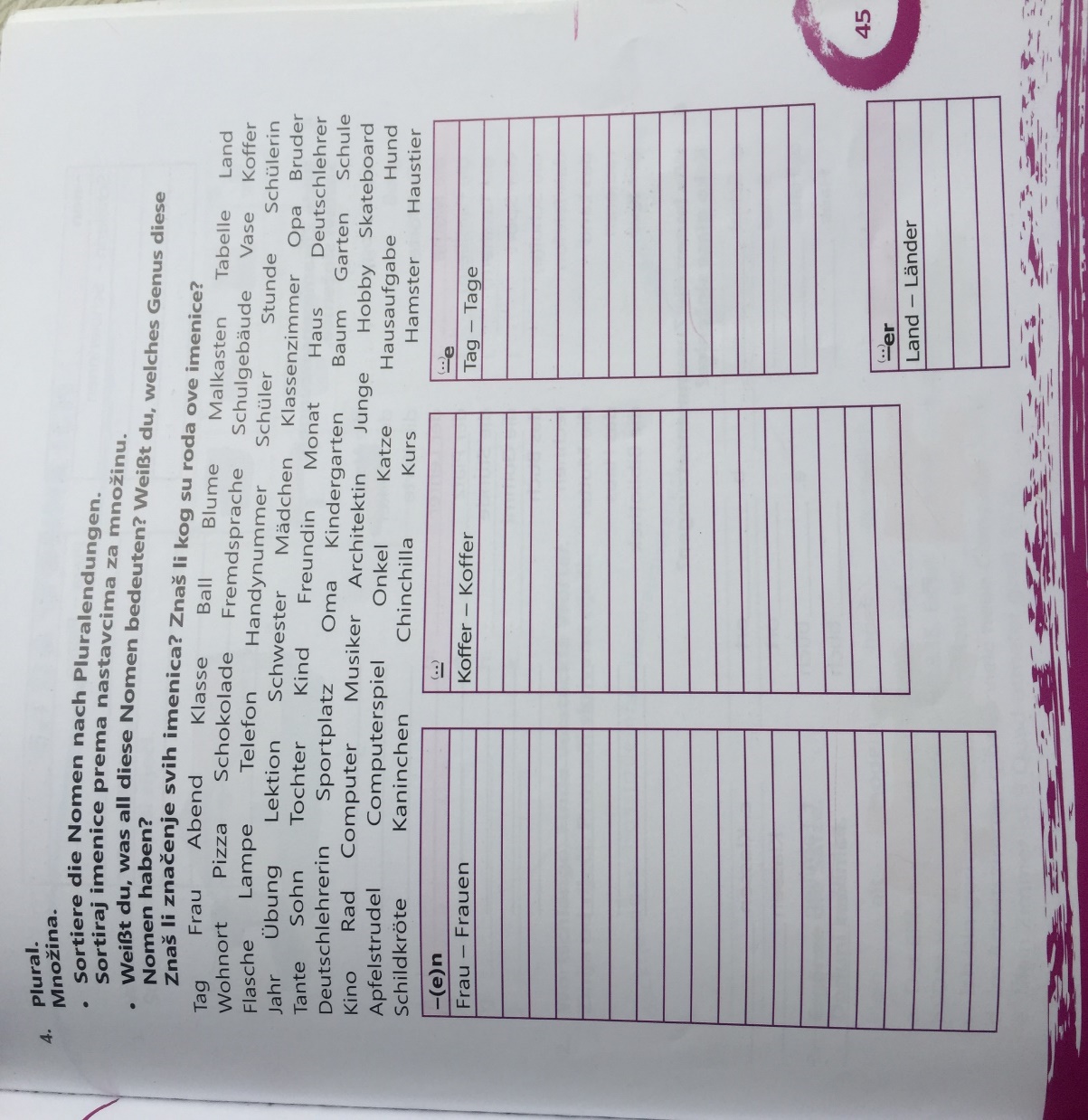 ZUSAMMENSETZUNGEN:

die Wörter + das Buch
=
das Wörterbuch
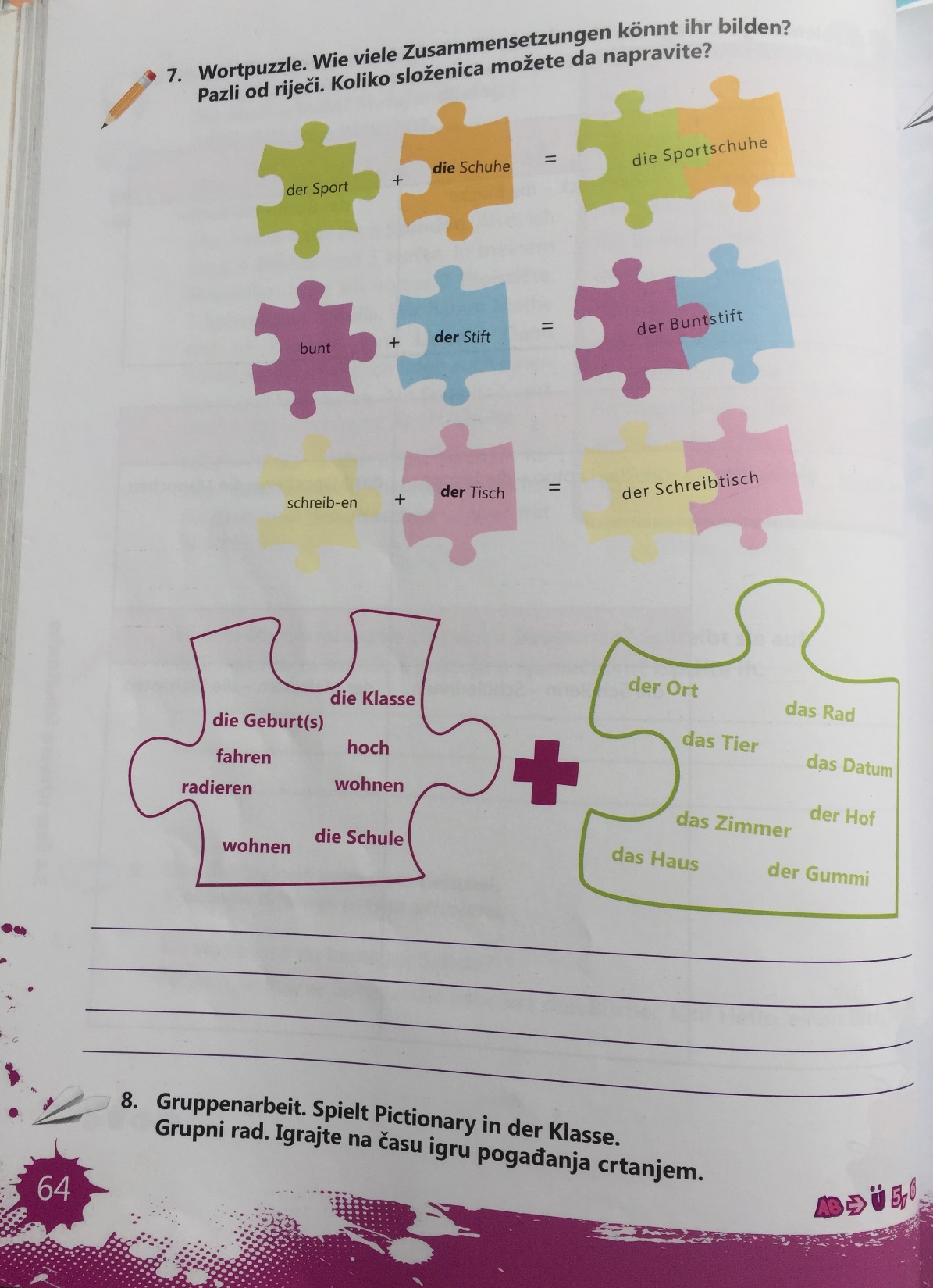 Hausaufgabe: Arbeitsbuch, Seite 46
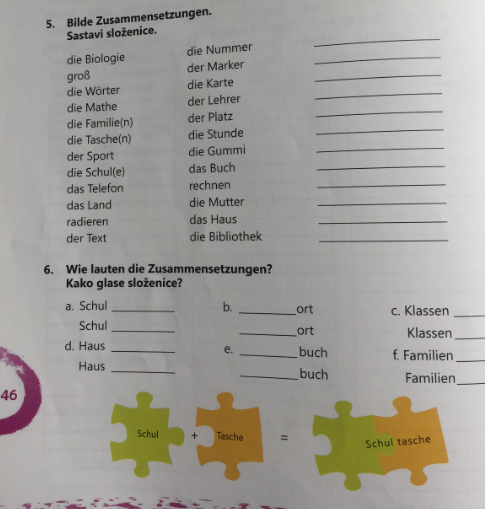